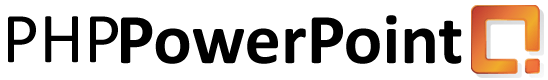 Thank you for using PHPPowerPoint!